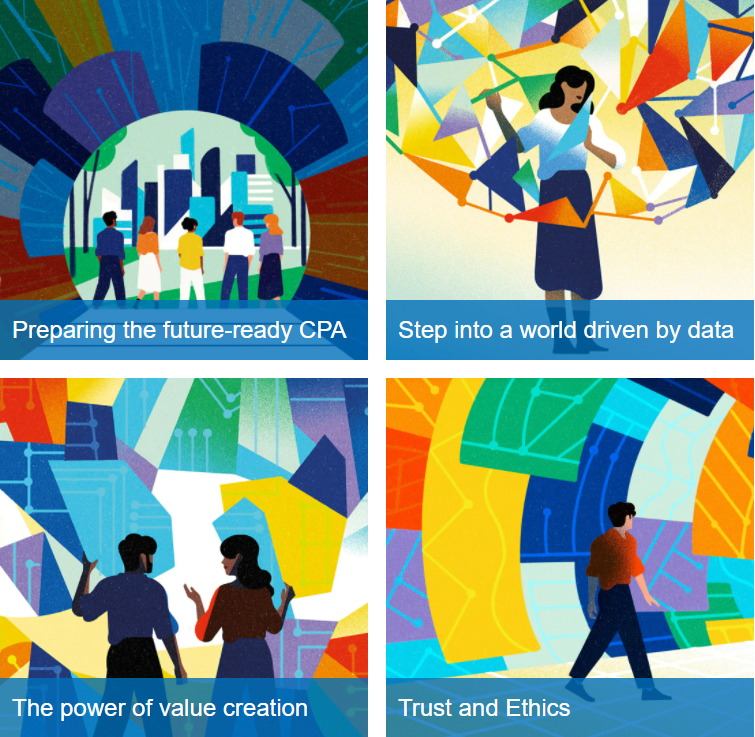 Transforming to meet the needs of the future
The CPA “Way Forward” Competency Map (CM2.0) – based on the initial draft issued for comment on July 5, 2021
Irene M Wiecek (Competency Map Task Force Member)
MMPA 2021 Conference
Sustainability: A Call to Action
1
Agenda
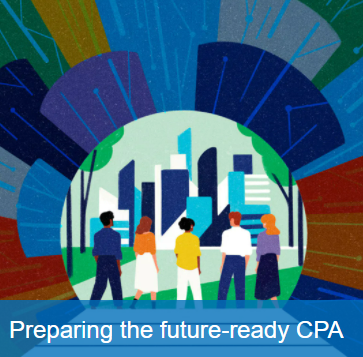 Emerging themes 
How CM2.0 prepares future-ready CPAs
CM2.0 and sustainability
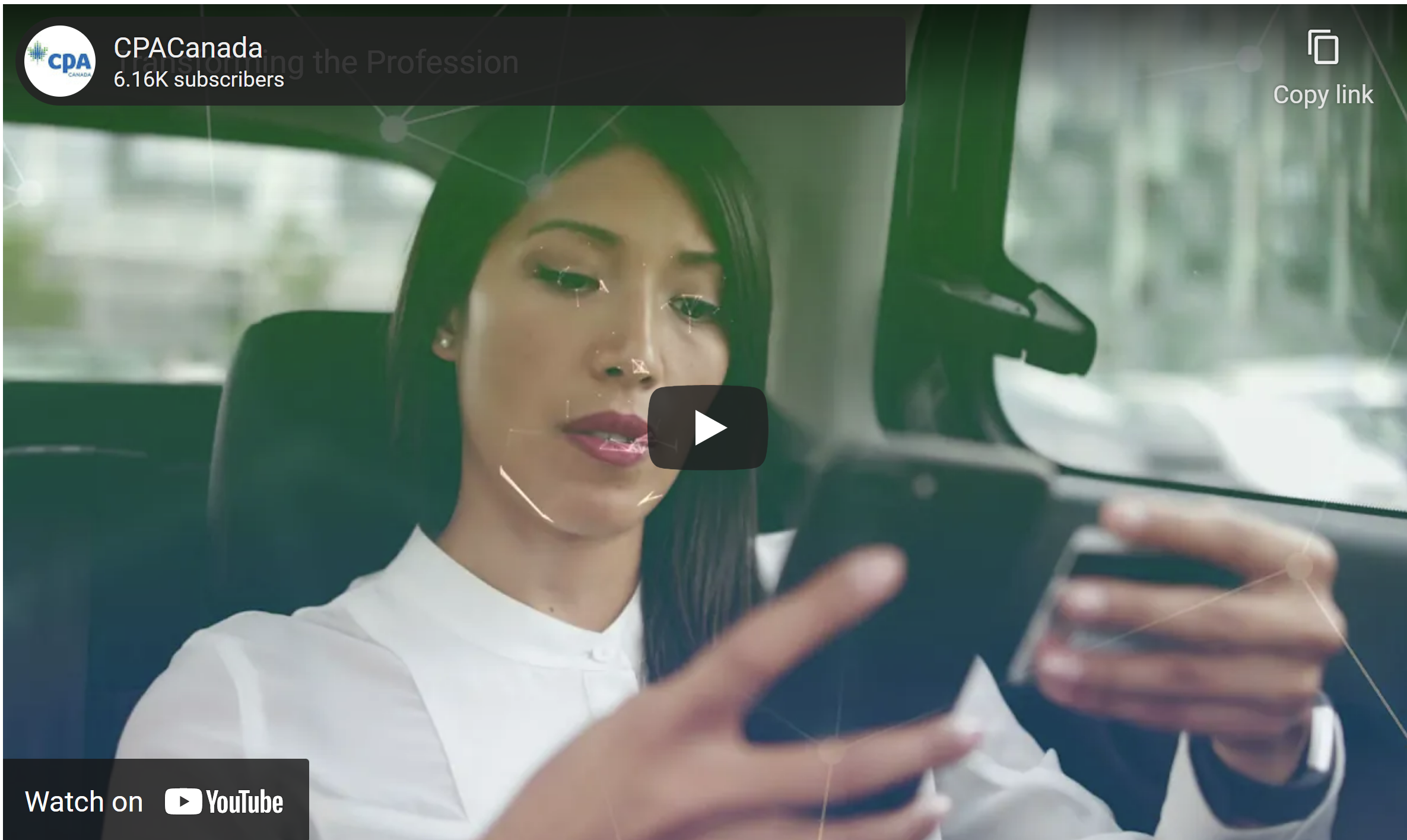 https://www.cpacanada.ca/en/become-a-cpa/why-become-a-cpa/the-cpa-certification-program/competency-map-task-force
2
Emerging themes from CM2.0 research and consultation
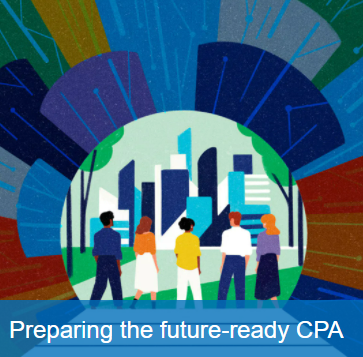 Emerging and growing areas of opportunity – including data analytics, sustainability, value creation and innovation
The influence of automation
The burgeoning body of knowledge
Interconnectedness – we are all part of broader hyperconnected systems
CPAs as leaders – bring traditional mindset to emerging and growing areas
3
CM2.0 Feedback Survey – responses to survey questions
4
CM2.0: preparing future-ready CPAs by……
1
2
3
4
5
6
5
[Speaker Notes: Fostering human skills and values that are more resilient to automation (including curiosity and creativity).
Creating future-focused pre-certification CPAs who understand complex and interconnected systems and are tech savvy in order to take advantage of technological and other innovations.
Laying the foundations for evergreen learning and future specialization in existing and emerging areas.
Focussing on a foundational common core for all pre-certification CPAs which will facilitate collaboration with other experts (e.g., in the areas of science and data science).
Embedding an ethical mindset with an emphasis on integrity and ethical decision making.
Embracing the higher calling of the profession (to act in and protect the public interest) in an increasingly complex, diverse and global environment.]
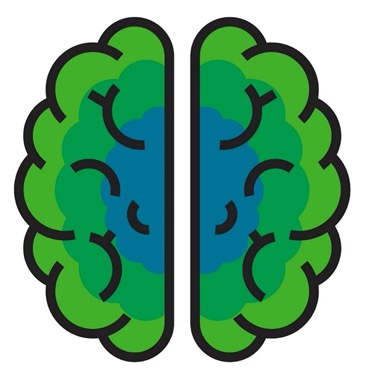 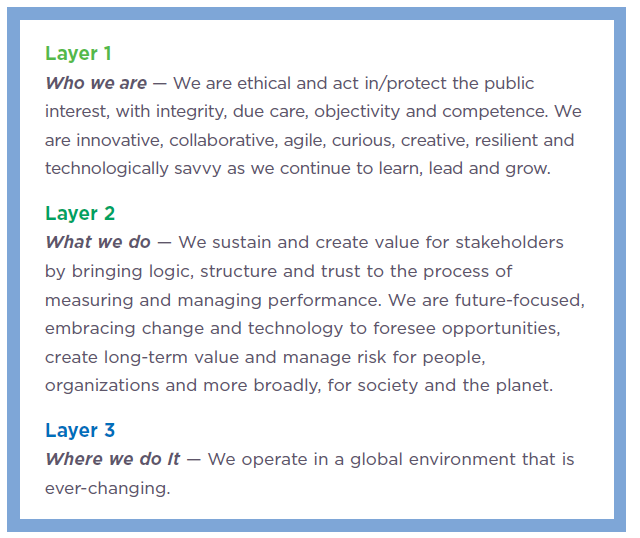 CM2.0 CPA Ethical Mindset
6
Integrated Common Core
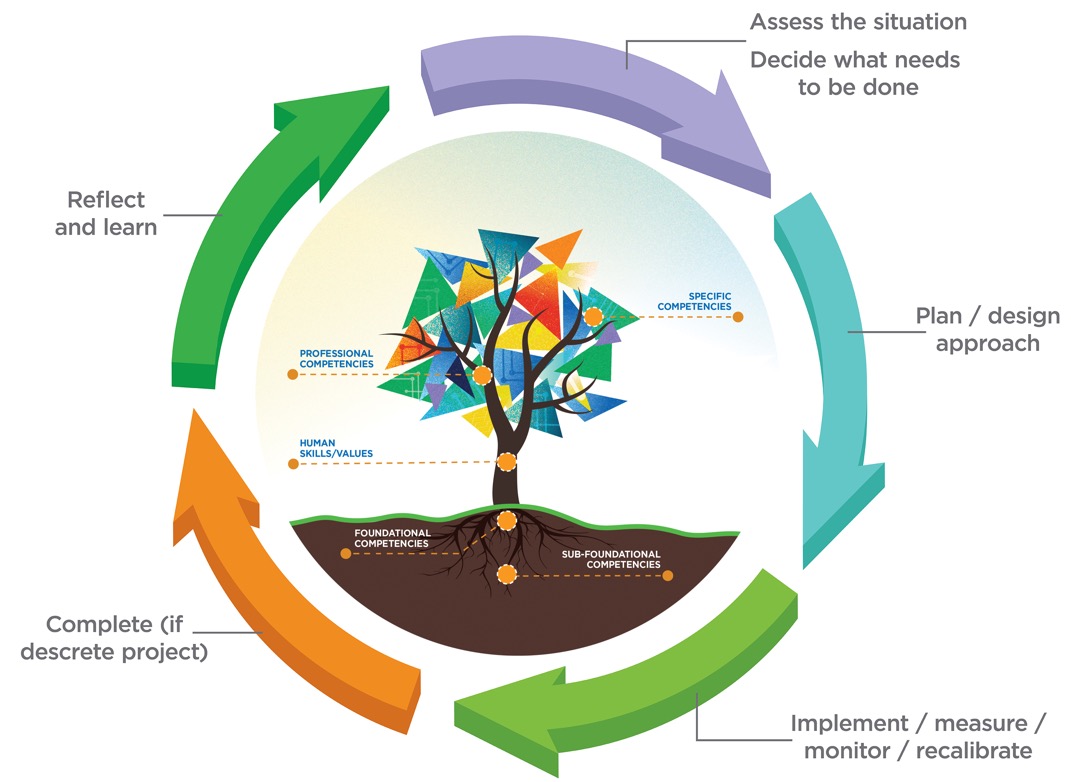 CM2.0 Decision Process – 35 competencies in total
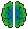 At the centre – Integrated Common Core – the tree (CPA Ethical Mindset fully integrated with Foundational Common Core)
Around the edges – 5 steps (building on and applying the Integrated Common Core)
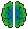 Complete (if discrete project)
Andrea Sewell <ASewell@cpacanada.ca>
Andre Sewell <ASewell@cpacanada.ca>
7
CM2.0 Foundational Common Core: Specific Competencies (Topic Areas)
Look at each of these through a sustainability lens – opportunities for CPAs
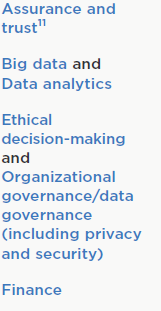 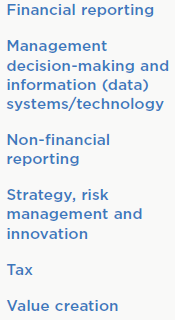 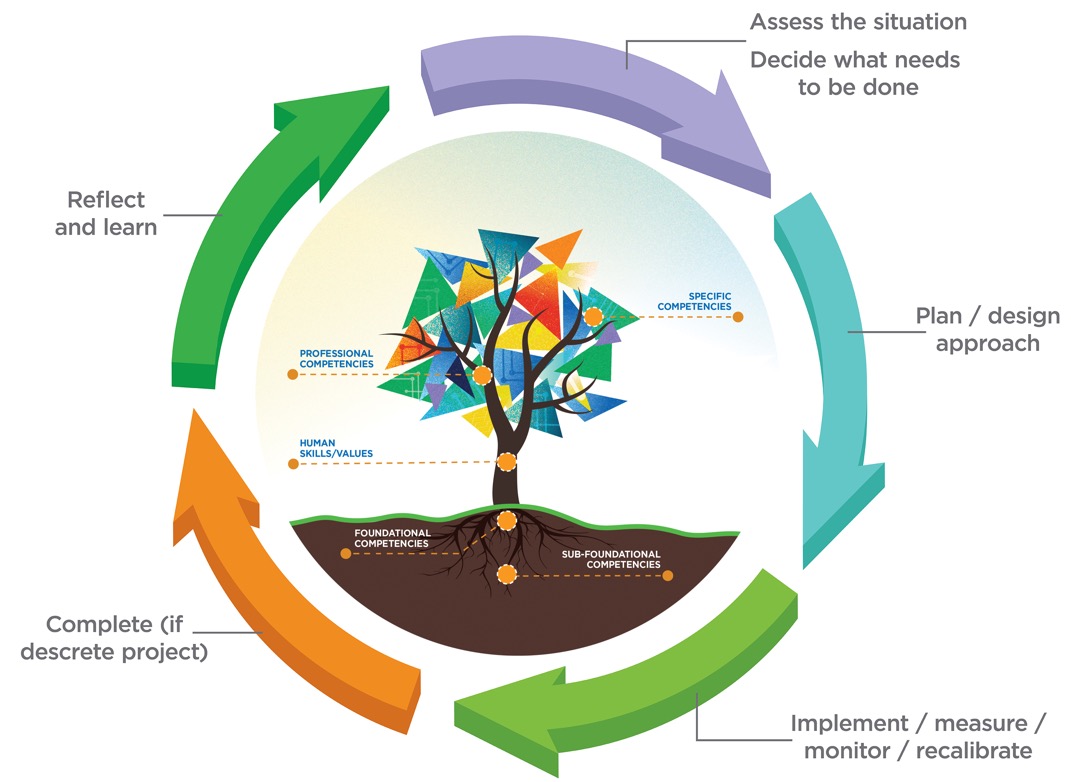 CM2.0 Foundational Common Core: 
Sub-foundational and Foundational 
(Topic Areas)
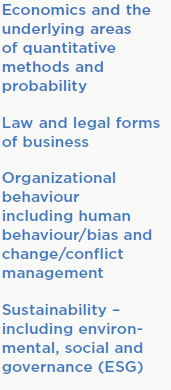 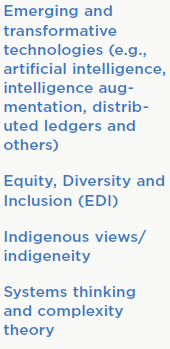 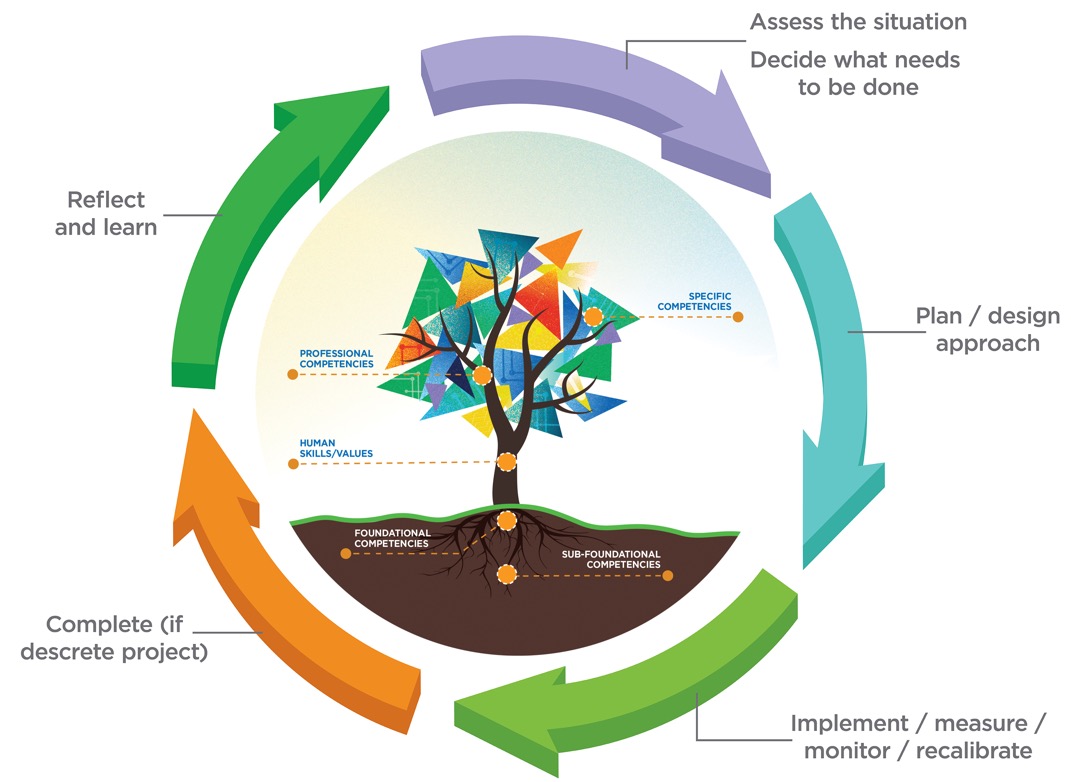 Sustainability is foundational
9
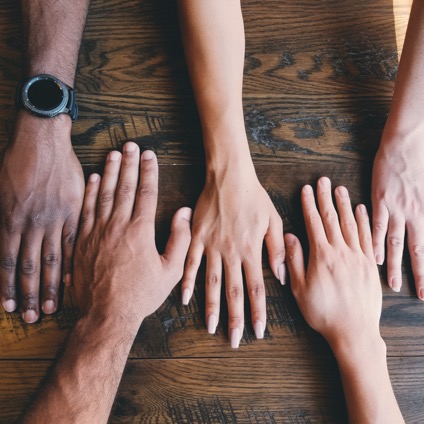 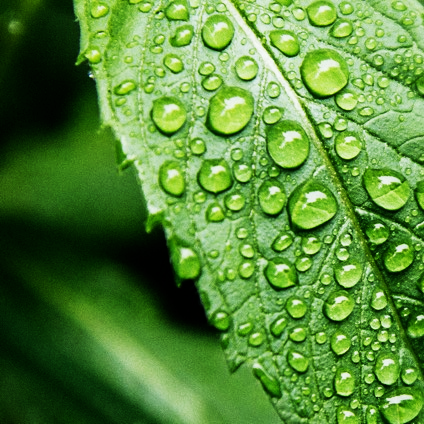 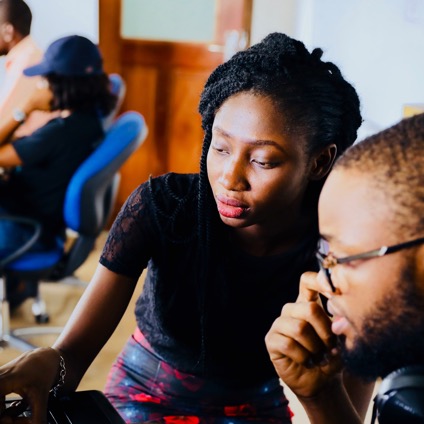 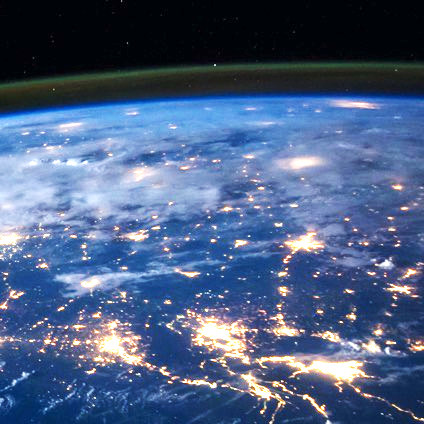 Thank you!
What is the call to action for universities?
Visit CPA Competency Map Task Force webpage